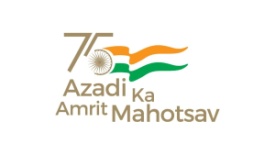 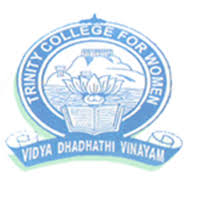 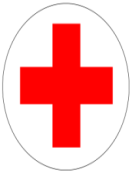 TRINITY COLLEGE FOR WOMEN(Arts & Science)Trinity Nagar ,Mohanur Road ,Namakkal-637002,TamilNadu ,India(Permanent Affiliation Granted by Periyar University,Salem-II2f & 12(b) Status Granted by UGC, New Delhi Accredited by ‘NAAC’ with A+ Grade)www.trinitycollegenkl.edu.in
Youth Red Cross Conducts 

“ An Orientation Programme for first year undergraduate Students”
Date    :   19.07.2023
Time    :   02.00 PM 
Resource Person: Mrs.V.Kalaivani,
                                Assistant Professor in Physics,
                                YRC Programme Officer,
                                Trinity College for Women,
                                    Namakkal.
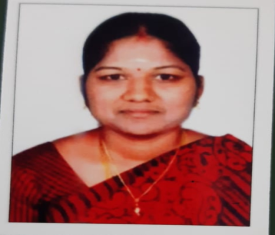 All are Warmly Invited